Landfills
Environmental Science
Take a look
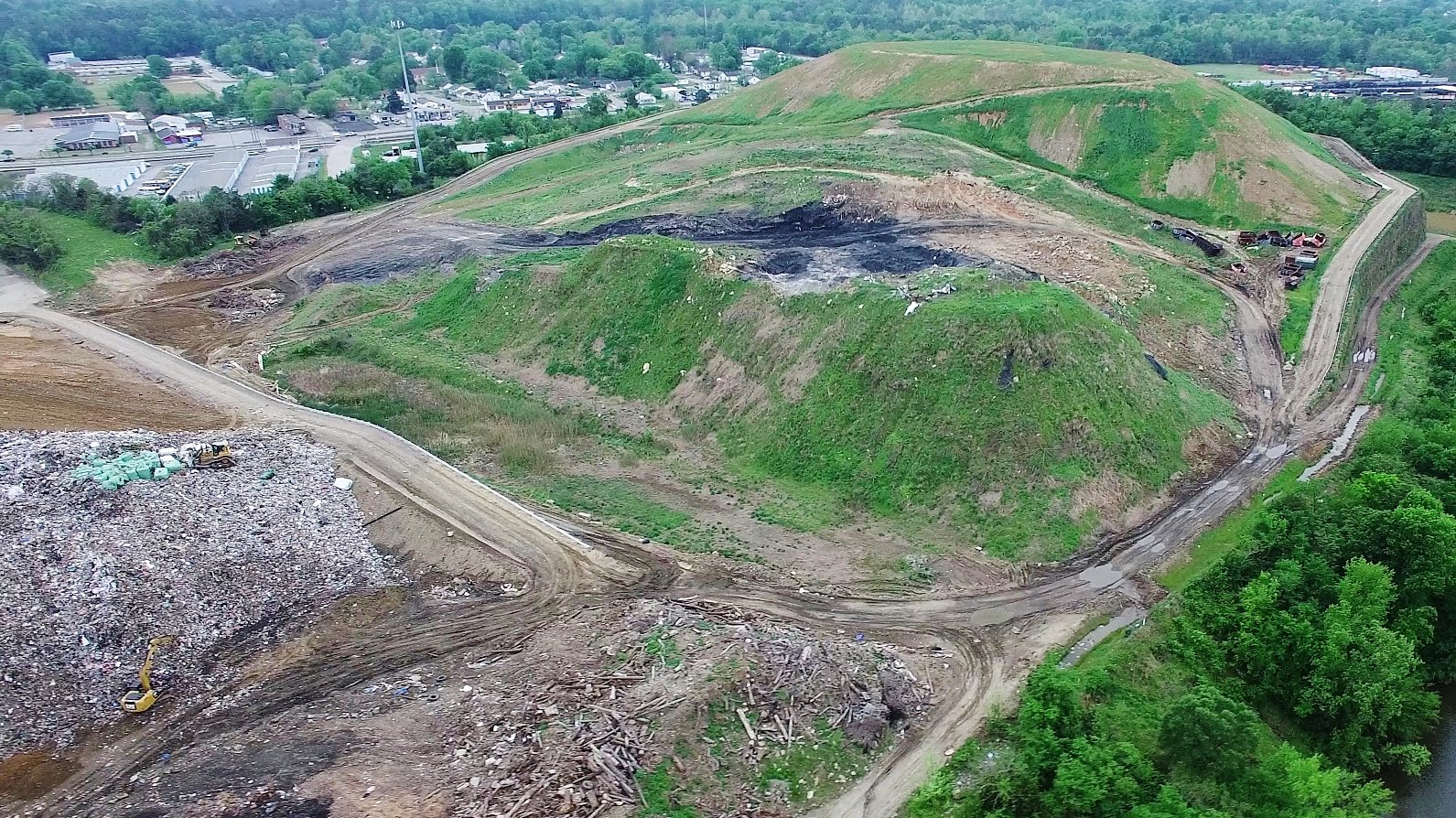 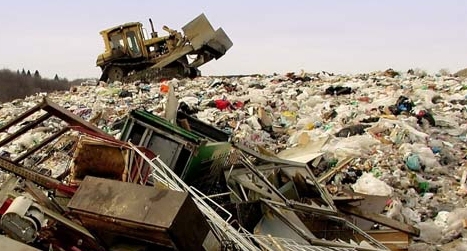 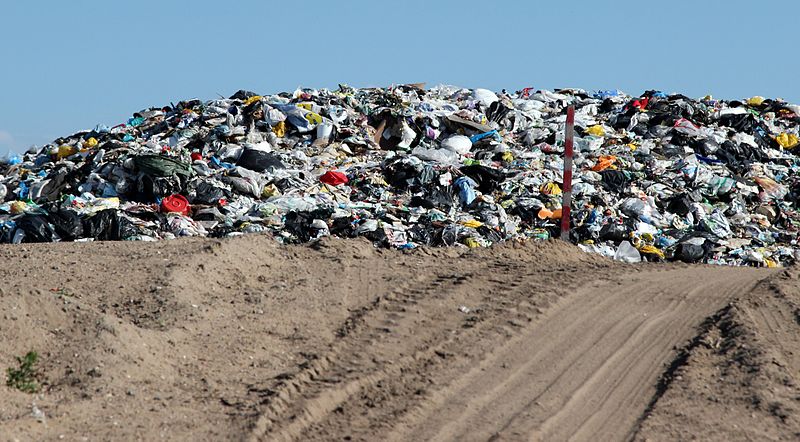 Actual Oklahoma Landfill